09/12/2018
Technology for EHT
Date: 2018-09-12
Authors:
Slide 1
Stephane Baron (Canon), et al
09/12/2018
Outline
Direct Link use cases for EHT
Benefits of the direct link for EHT applications
Direct Link issues with 11ax amendment
Considerations for EHT Development
Slide 2
Stephane Baron, Canon, et al
09/12/2018
Direct Link Use Cases for EHT
Wireless control/operation of remote device
Wireless tethered shooting for pro-photographer market
Remote shooting (high quality selfie) for mass market
Video surveillance (setup and control).
…

Wireless display


Direct printing 
via smartphone, tablet, etc.

VR and AR applications [1],[2]
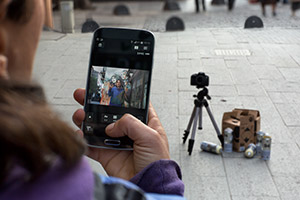 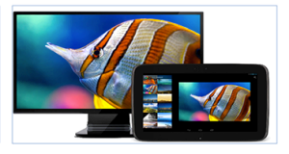 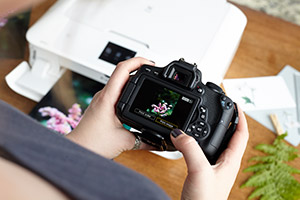 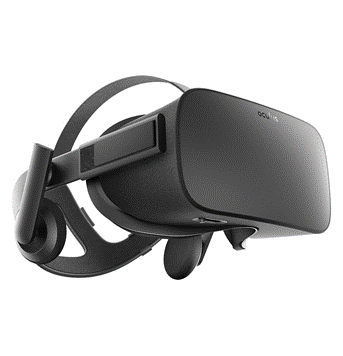 Slide 3
Stephane Baron, Canon, et al
09/10/2018
Benefits of the direct link for EHT applications
Efficient solution to carry large local traffics. A relay of the traffic by the AP is a waste of bandwidth in this case.
More and more user devices are (2k, 4k) video content producers
Large video streaming (AR, VR, or streaming from a local NAS ).
 
Direct link is a good solution for local interactive applications that require very low latency
AR or VR applications
Remote control,
…
Direct link traffic is more easy to schedule than unpredictable traffic
TDLS session is established by a STA for a given purpose (streaming, file transfer, etc.) that can be characterized.
Usually non transient sessions
Slide 4
Stephane Baron, Canon, et al
05/08/2018
Direct Link issues with 11ax amendments
Direct link provides high “interferences” to the AP
Direct link traffic carries large amount of data
Large video transmission for VR, or video streaming.
Direct link traffic often requires low latency thus frequently accesses the medium.
Interactive applications (VR, visio conferences, etc.)
Direct link cannot be efficiently scheduled by an AP today
AP cannot trigger the sending of direct link data, so fine scheduling is not possible.
Direct link only relies on EDCA.
Multi User OFDMA doesn’t support Direct link traffic.
Quiet time period mechanism is not incentive enough
Every station with direct link traffic will contend on the same period.Even if this period has been negotiated by a STA, the quiet time period is open for all direct link stations
Other stations with uplink data may also contend during this period (Quiet time period is just intended to give a better priority of medium access for direct link traffic).
No specific protection against legacy stations.
Slide 5
Stephane Baron, Canon, et al
09/10/2018
Considerations for EHT Development
Some EHT scenarios can benefit from the usage of the direct link. 
EHT shall not exclude devices that mainly rely on direct link communications.
Including the direct link traffic in the AP scheduling should not require complex modifications.
MAC development of a new signaling is required.
Limited or No PHY modification needed (depending on technical solution).
Slide 6
Stephane Baron, Canon, et al
09/10/2018
Summary
Direct communication is a natural solution to improve some emerging scenario performances. 

Direct traffic is currently seen as “an interference” and cannot be efficiently scheduled.

Direct link stations cannot fully benefit from latest 11ax improvements and shall not be excluded from EHT.

Better direct link communication scheduling is required in EHT
To increase global cell’s efficiency.
To secure Peer to Peer transmission and offer a better user experience
Slide 7
Stephane Baron, Canon, et al
09/10/2018
Thank You
Slide 8
Stephane Baron, Canon, et al
09/10/2018
Reference
[1]. 11-18-0903-01-0wng-next-generation-home-use-case
[2]. 11-18-0846-02-0wng-next-generation-phy-mac-in-sub-7ghz
[3]. 11-18-1180-00-0eht-discussion-on-eht-study-group-formation
Slide 9
Stephane Baron, Canon, et al